ГОСПОДЊИ ПРАЗНИЦИ
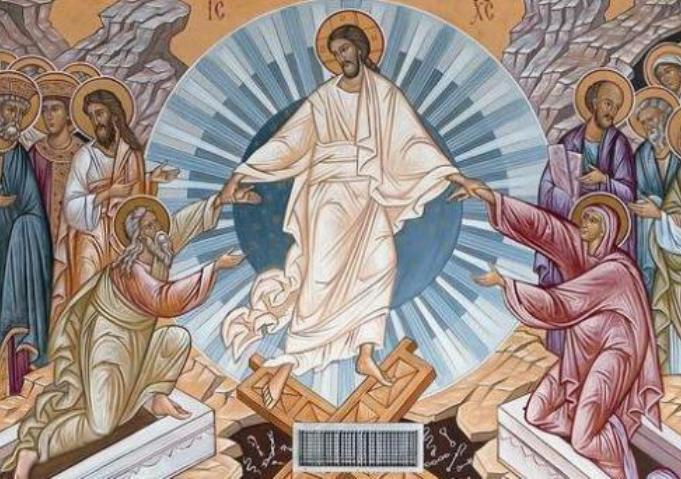 ПрАЗНИКЕ У ЦРКВИ ДИЈЕЛИМО НА: ГОСПОДЊЕ, БОГОРОДИЧИНЕ И ПРАЗНИКЕ СВЕТИХ
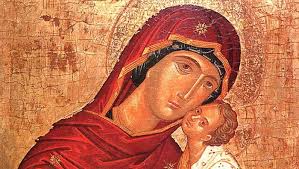 Господње празнике дијелимо на: покретне и непокретне
ПОКРЕТНИ ПРАЗНИЦИ:
ВАСКРС
ЦВИЈЕТИ
ВАЗНЕСЕЊЕ ГОСПОДЊЕ (СПАСОВДАН)
СИЛАЗАК СВЕТОГ ДУХА НА АПОСТОЛЕ (ДУХОВИ – ПЕДЕСЕТНИЦА)
НЕПОКРЕТНИ ПРАЗНИЦИ:
БОЖИЋ
БОГОЈАВЉЕЊЕ
ПРЕОБРАЖЕЊЕ
КРСТОВДАН
ВАСКРСЕЊЕ ХРИСТОВО ЗАУЗИМА ЦЕНТРАЛНО МЈЕСТО МЕЂУ ПРАЗНИЦИМА
Када се празнују?
Домаћа задаћа:- одговори на питања у уџбенику на страни 36!- Ријеши осмосмјерку у радној свесци на страни 15!